Connected 4 Health
Recomendações dietéticas para indivíduos com sobrepeso e obesos com diabetes tipo 2Autores: Aelita Skarbaliene, Akvile Sendriute
Project Number: 2021-1-RO01- KA220-HED-38B739A3
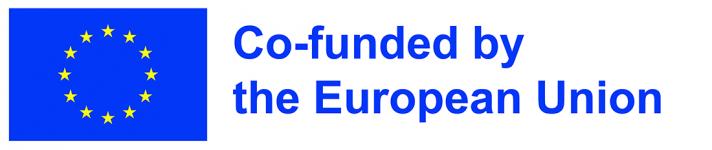 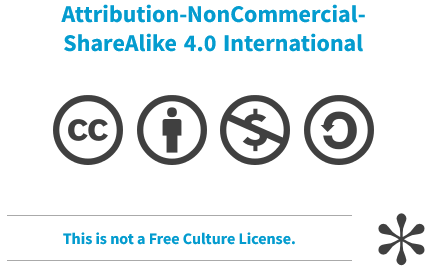 The European Commission's support for the production of this presentation does not constitute an endorsement of the contents, which reflect the views only of the authors, and the Commission cannot be held responsible for any use which may be made of the information contained therein.
2
Cálculo Calórico
O conteúdo calórico dos alimentos é calculado individualmente.
Para perder peso, você precisa subtrair 500 kcal da ingestão calórica necessária.
Recomenda-se consumir mais de 1200 kcal por dia, pois uma dieta com menos de 1200 kcal pode atrapalhar o funcionamento do organismo
3
A pesagem deve ser feita diariamente (pelo menos uma vez por semana).
Os alimentos devem ser pesados com uma balança de alimentos.
Não exceda a ingestão calórica recomendada (número de calorias).
Observe o que desencadeia o desejo de comer: fome, emoções, circunstâncias sociais. Tente reconhecer essas situações.
Siga o plano e regime de nutrição estabelecidos.
4
Coma na mesma hora do dia 5-6 vezes ao dia (3 refeições principais e 1-2 pequenos lanches de baixa caloria).
Café da manhã dentro de 3 horas após levantar, última refeição no máximo 3-4 horas antes de dormir.
Não pule refeições, não faça intervalos superiores a 3 horas entre as refeições para não passar fome.
Não coma lanches adicionais entre as refeições planejadas.
5
"Inventário" dos alimentos: pesar os alimentos, anotar quanto e o que come, para que o paciente saiba o que precisa ser mudado (isso pode ser avaliado mais facilmente se o paciente preencher o Diário Alimentar).
Aprenda a ler os rótulos dos produtos (composição dos alimentos e calorias).
6
É aconselhável pesar os alimentos com uma balança de alimentos.
Já que a sensação de saciedade é sentida somente após 30-40 min, é aconselhável iniciar a refeição com proteínas, comer devagar, depois de comer o conteúdo do prato, beber e aguardar. Ouça o seu corpo e pare de comer assim que se sentir satisfeito.
Triture os alimentos, ou seja, corte a carne e o pão em pedaços pequenos - parecerá que você tem mais comida no prato e levará mais tempo para comer, então você se sentirá mais cheio.
7
Se você realmente quer comer e ainda não é hora de comer, pode comer vegetais sem amido (por exemplo, pepino, salada de repolho sem óleo, etc.). Sua quantidade é ilimitada. Os vegetais podem ser frescos ou cozidos no vapor.
Não assista TV enquanto come, pois fica difícil controlar a quantidade de comida ingerida.
Não alivie o estresse ou o mau humor com a comida, é melhor dar um passeio.
Não vá ao supermercado com fome, pois a probabilidade de comprar alimentos desnecessários aumenta.
8
Consuma mais produtos com baixo índice glicêmico, pois são absorvidos mais lentamente e contêm mais fibras.
Reduza a quantidade de produtos amiláceos (batatas, produtos de panificação, cereais, massas). Raramente coma alimentos ralados (zepelins, pães achatados, etc.).
Utilize apenas carne magra: aves sem pele, vaca, vitela, coelho, aves selvagens e caça.
9
Tabela de índice glicêmico para alimentos comuns
Os valores de IG podem ser divididos em três faixas. Alimentos com IG baixo são alimentos que não aumentam o açúcar no sangue tanto quanto alimentos com IG médio ou alto.
Baixo IG : 55 ou menos
IG médio: 56 a 69
Alto IG: 70 a 100
10
Alimentos Baixo IG
11
Alimentos Baixo IG
12
Alimentos Baixo IG
13
Alimentos IG Médio
14
Alimentos Alto IG
15
Use muito pouco ou evite gorduras "visíveis" (manteiga, creme azedo, bacon, bacon, óleos).
Coma uma variedade de peixes (cozido no vapor). Não é aconselhável comer peixe enlatado em molho de óleo.
Escolha laticínios com baixo teor de gordura.
Coma até 3 porções de frutas por dia. Escolha frutas de tamanho médio.
16
Água, chá sem açúcar e café podem ser bebidos sem limites (se os líquidos não forem restritos por outros motivos). Você não deve beber suco.
Não consuma doces, açúcar, rebuçados, mel, sumos, limonadas, chás adoçados comprados em lojas (ex. Nestea).
Limite o consumo de nozes, pois são ricas em calorias.
17
Os produtos para diabéticos podem conter gorduras ocultas e, portanto, não são recomendados.
Evite coberturas e molhos (calorias extras).
Tempere os alimentos com ervas.
Reduza a quantidade de sal nos alimentos.
Evite bebidas alcoólicas.
Cozinhar, ensopado de comida.
18